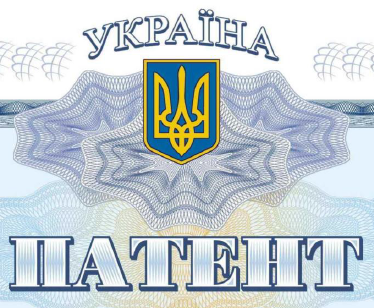 ЛЕКЦІЯ 8МІЖНАРОДНО-ПРАВОВА ОХОРОНА ІНТЕЛЕКТУАЛЬНОЇ ВЛАСНОСТІПлан
Всесвітня організація інтелектуальної власності;
Міжнародна охорона промислової власності;
Міжнародна охорона літературної і художньої власності;
Література:
Дергачова В.В., Пермінова С.О. Інтелектуальна власність: навчальний посібник / В. В. Дергачова, С. О. Пермінова; за ред. О. А. Гавриша К.: НТУУ «КПІ», 2015. 416 с.  
Наукова діяльність, Патентознавство. Інтелектуальна власність : підручник /Укладачі: Г.О. Оборський, І.М. Чістякова, Д.Д. Татакі, О.С. Білоусов, І.К.Кривдіна, В.П.Кубко, С.Х. Яворський. К : Каравела, 2016. 232 с. 
Ходаківський Є. І. Інтелектуальна власність: економіко-правові аспекти [текст] Підручник: 3-тє вид., перероб. та доп. / Є. І. Ходаківський, В. П. Якобчук, І. Л.Литвинчук. К.: «Центр учбової літератури», 2017.  504 с.
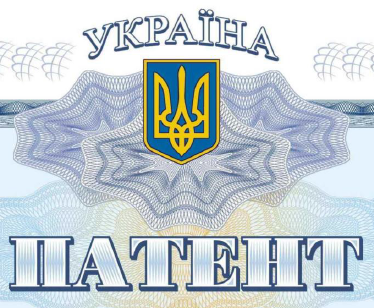 Всесвітня організація інтелектуальної власності (ВОІВ)
З кінця позаминулого століття починають укладатися міжнародні угоди, якими передбачається охорона прав на результати творчої діяльності, і за межами країни їх виникнення. Такі угоди хоча і не завжди досягали поставленої мети, проте виявилися в ряді напрямів досить ефективними, доцільними і виправданими. Так склалася міжнародна система охорони інтелектуальної власності.
На сьогодні найбільш авторитетною організацією є Всесвітня організація інтелектуальної власності (ВОІВ). Фактично вона була започаткована ще в 1883-1886 рр., коли були прийняті відповідно Паризька конвенція про охорону промислової власності і Бернська конвенція про охорону літературних і художніх творів.
14 липня 1967 р. у Стокгольмі була підписана конвенція, якою утворювалася Всесвітня організація інтелектуальної власності. Вона набрала чинності в 1970 р.
У грудні 1974 р. ВОІВ набула статусу спеціалізованої установи Організації Об'єднаних Націй.
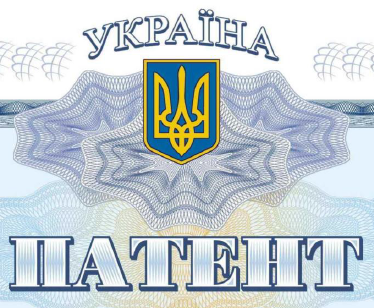 Всесвітня організація інтелектуальної власності (ВОІВ)
Конвенція поставила перед ВОІВ такі завдання:
– сприяти охороні  інтелектуальної власності  в усьому світі шляхом співробітництва між державами і, у конкретних випадках, у взаємодії з будь-якою іншою міжнародною організацією;
– забезпечувати адміністративне співробітництво між створеними союзами в галузі охорони інтелектуальної власності.
ВОІВ заохочує укладання нових міжнародних договорів і удосконалення національних законодавств, важливою ділянкою її діяльності є надання технічної допомоги країнам, що розвиваються. В обов'язки ВОІВ входить збирання і розповсюдження інформації, організація роботи відповідних служб, які займаються забезпеченням охорони винаходів, знаків і промислових зразків, якщо таку охорону бажають одержати одночасно в кількох країнах, сприяння розвитку інших видів адміністративного співробітництва між державами-членами.
ВОІВ  також централізує адміністративне управління союзами в Міжнародному бюро в Женеві, яке є секретаріатом ВОІВ, а також здійснює контроль за таким управлінням через свої органи.
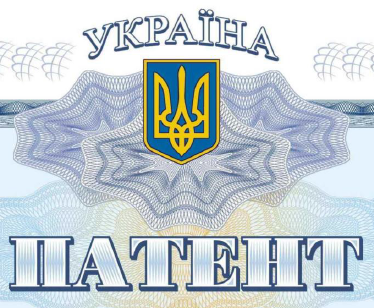 Всесвітня організація інтелектуальної власності (ВОІВ)
ВОІВ несе також відповідальність за розвиток інтелектуальної діяльності і сприяє передачі технологій, які стосуються промислової власності, країнам, що розвиваються, з метою прискорення їх економічного, соціального і культурного розвитку.
При виконанні своїх функцій ВОІВ керується завданнями міжнародного співробітництва з метою розвитку; повною мірою використовуючи досягнення інтелектуальної діяльності. сприяв більш широкому використанню інтелектуальної власності для заохочення національної творчої діяльності.
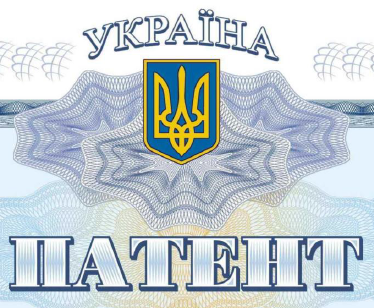 Всесвітня організація інтелектуальної власності (ВОІВ)
Органи ВОІВ:
ВОІВ мас три керівні органи, які засновані в межах Конвенції: 
1) Генеральна Асамблея (країни - члени ВОІВ за умови, що вони також є членами Асамблеї Паризького і 	(або) Бернського союзів).
2) Конференція (всі країни - члени ВОІВ).
3. Координаційний комітет (країни, обрані із числа ВОІВ, Паризького і Бернського союзів, та Швейцарія). На 1 січня 1995 р. членами були 58 країн).
Генеральна Асамблея приймає дворічний бюджет, спільний для всіх Союзів. Конференція приймає дворічний бюджет Конвенції.
Генеральна Асамблея і Конференція збираються на чергові сесії один раз на два роки. Координаційний комітет збирається на чергову сесію один раз на рік.
Виконавчим главою ВОІВ є Генеральний директор, який обирається Генеральною Асамблеєю на шестирічний строк, що може бути подовжений.
За станом на 9 квітня 1995 р. членами ВОІВ були 152 держави, (стали учасницями Конвенції, якою була заснована ВОІВ). Україна є членом ВОІВ.
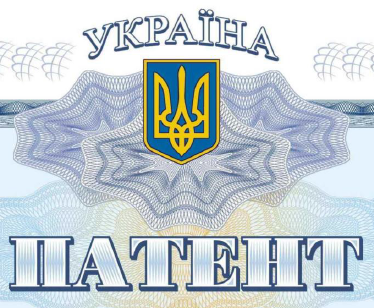 Всесвітня організація інтелектуальної власності (ВОІВ)
Виключна ліцензія
 Будь-яка держава може стати членом ВОІВ за таких умов:
• держава є членом Паризького або Бернського союзу;
• держава є членом ООН або будь-якої спеціалізованої установи, пов'язаної з ООН.
• Держави - члени Міжнародного агентства з атомної енергії або такі, що є стороною Міжнародного Суду, чи запрошені Генеральною Асамблеєю ВОІВ стати учасником Конвенції.
	Членство ВОІВ оформляється здачею на охорону ратифікаційної грамоти або акту про приєднання Генеральному директору ВОІВ у Женеві.
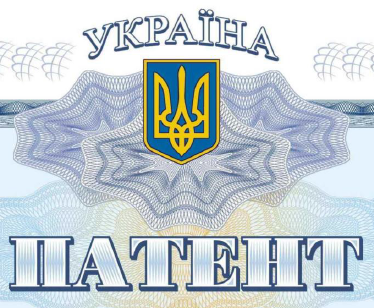 Міжнародна охорона промислової власності
Промислова власність має своєю метою охорону винаходів, знаків (товарних знаків і знаків обслуговування), промислових зразків і боротьбу з недобросовісною конкуренцією.
У міжнародно-правовій практиці промислова власність охоплює також охорону географічних вказівок (вказівки джерела походження і найменування місця походження).
Відповідно до законодавства багатьох країн і міжнародних угод винаходом визнається така нова ідея, яка дозволяє на практиці вирішити конкретну проблему в галузі техніки. 
Для того, щоб така ідея стала об'єктом правової охорони (стала патентоспроможною), вона має відповідати певним вимогам:
- бути новою, тобто ще ніде не опублікованою, і не використовуватися.    
Ідея мас бути неочевидною, тобто вона не повинна бути звичайним інженерним рішенням фахівця відповідної галузі господарювання. 
І нарешті, ідея має стосуватися рішення проблеми, придатного для застосування в промисловості, тобто це рішення може бути використане промисловим шляхом.
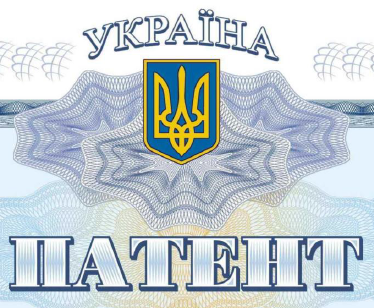 Міжнародна охорона промислової власності
Патент - це техніко-юридичний документ, що містить опис винаходу, на підставі якого фахівець може це рішення використати. Патентна охорона винаходу в більшості країн обмежена терміном 20 років. У деяких країнах цей термін коротший.
Промислові зразки. Промисловим зразком є орнаментальний аспект корисного виробу. Орнаментальний аспект може складатися із тримірних елементів (форма виробу) або двомірних елементів (контуру, малюнка, кольору). Проте він не повинен обумовлюватися лише призначенням корисного виробу.
Охороно-спроможність промислового зразка зумовлюється його оригінальністю або новизною і має бути зареєстрована в державному відомстві. Охорона промислового зразка означає, що крім володільця ніхто інший не може використовувати зареєстрований промисловий зразок. Правова охорона промислового зразка надається на 10-15 років.
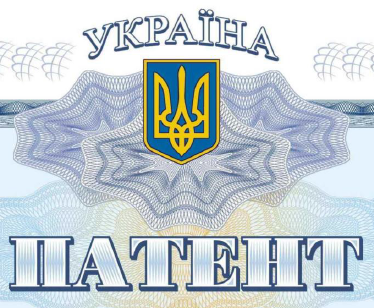 Міжнародна охорона промислової власності
Знаки. Це позначення, які мають своєю метою розрізнення товарів і послуг одного промислового чи торгового підприємства від таких самих товарів і послуг іншого підприємства. Знак може складатися із одного або декількох характерних слів, букв, цифр, малюнків або зображень, монограм або підписів, кольорів або комбінації кольорів, емблем. 
За законодавством деяких країн знаком може бути також форма або інше спеціальне оформлення контейнера чи упаковки товару (за умови, то це не випливає виключно із функцій контейнера чи упаковки). Знак може також складатися із комбінації будь-яких зазначених елементів.
У деяких країнах знаки одержують правову охорону не на підставі державної реєстрації, а на підставі фактичного використання. Проте для більшої ефективності охорони знаку все ж краще його зареєструвати у патентному відомстві. Зареєстрований знак не може бути використаний будь-якою особою, крім володаря свідоцтва на знак.
Не допускається також використання подібного іншому позначення, яке здатне ввести споживача в оману..
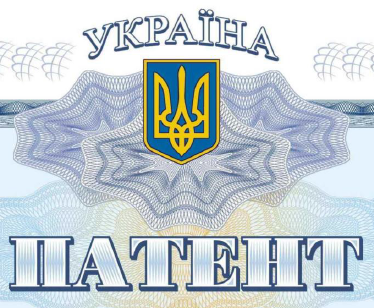 Міжнародна охорона промислової власності
Недобросовісна конкуренція. Припинення недобросовісної конкуренції має своєю метою зупинити такі дії чи практику, що здійснюються в ході торгової чи промислової діяльності, які суперечать чесній практиці, зокрема щодо:
• дій, які здатні зумовити змішування з продукцією чи послугами або промисловою чи торговою діяльністю підприємства;
• неправдивих відомостей, здатних дискредитувати продукцію чи послуги або промислову чи торгову діяльність підприємства;
• вказівок або тверджень, здатних ввести в оману щодо характеру способу виготовлення, властивостей, придатності або кількості продукції чи послуг;
• дій, спрямованих на неправомірне присвоєння, розкриття або використання комерційної таємниці;
• дій. здатних зумовити зниження розрізняльної здатності або завдати іншої шкоди репутації іншого зразка, або спрямованих на неправомірне використання нематеріальних активів чи репутації іншого підприємства.
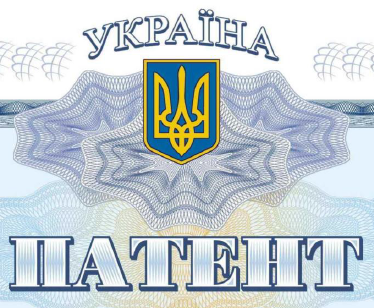 Міжнародна охорона промислової власності
Паризька конвенція про охорону промислової власності (1883 рік)
Визначальні положення Конвенції можна поділити на три основні категорії: національний режим, право пріоритету, загальні правила.
Правила про національний режим  полягають у тому, що країна – учасниця Конвенції зобов'язана надавати громадянам іншої країни - учасниці Конвенції таку ж саму охорону, яку вона надає власним громадянам. 
Правова охорона, що надається Конвенцією, має поширюватися також і на громадян держав, які не є учасницями Конвенції, якщо вони мають місце проживання або не-фіктивне промислове чи торгове підприємство в країні, що є членом Конвенції.
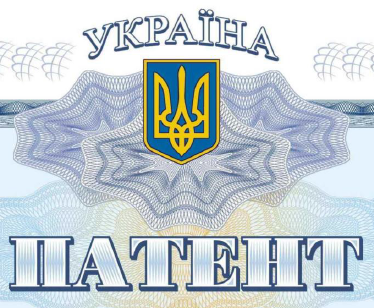 Міжнародна охорона промислової власності
Важливим є правило Конвенції про право пріоритету на винаходи, корисні моделі, промислові зразки, знаки тощо. 
Воно полягає в тому, що правильно оформлена заявка, подана в одній із країн - членів Конвенції протягом певного строку (12 місяців для патентів та моделей і 6 місяців для промислових зразків), передбачає при поданні цієї ж заявки в іншій країні члені Паризького союзу визнання за такою заявкою пріоритету за першою поданою заявкою. 
Якщо заявник протягом зазначеного строку забажає подати заявку на цей же винахід чи інший об'єкт промислової власності в кілька країн - членів Паризького союзу, то він має право просити визнати за ним пріоритет в усіх країнах за першою поданою ним заявкою в першій країні - члені союзу. 
Тобто ці пізніше подані заявки будуть мати пріоритет стосовно тих заявок, які могли б були подані в зазначений строк на такий же винахід, корисну модель, промисловий зразок, товарний знак тощо іншими особами.
 Однією з важливих переваг цього положення є те, що коли заявник забажає одержати охорону в кількох країнах, він не зобов'язаний подавати всі заявки одночасно, оскільки в його розпорядженні є 12 чи 6 місяців.
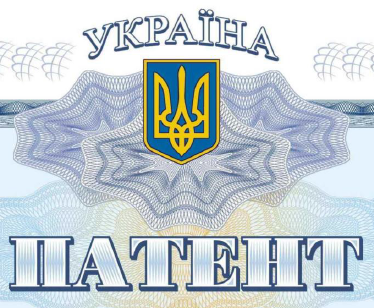 Міжнародна охорона промислової власності
Конвенція встановила ряд загальних правил, яких мають дотримуватися всі її учасники.
Стосовно патентів. Патенти проголошено незалежними, тобто патент, виданий однією із країн - учасниць Конвенції, має чинність лише в межах тієї країни, яка його видала. 
Видача патенту певною країною ніякою мірою не зобов'язує інші країни - учасниці Конвенції видавати такий самий патент на такий самий винахід. Для одержання правової охорони винаходу в певній конкретній країні необхідно подати заявку і одержати патент у цій країні. 
Проте якщо в одній із країн - учасниць Конвенції у видачі патенту буде відмовлено або виданий патент буде визнано недійсним, то цей юридичний факт сам по собі не зумовлює таких само дій в іншій країні - учасниці Конвенції. Винахідник має право бути названим як автор винаходу в патенті.
Важливим положенням Конвенції є правило, за яким у видачі патенту не може бути відмовлено чи виданий патент не може бути визнано недійсним на тій підставі, що продаж запатентованого виробу або виробу, виробленого запатентованим способом, підпадає під заборону або обмеження, встановлені національним законодавством.
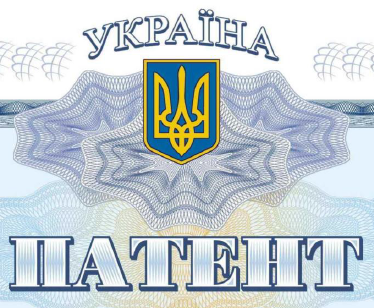 Міжнародна охорона промислової власності
Умови і порядок видачі свідоцтва на товарні знаки також визначаються національним законодавством кожної країни - учасниці Конвенції. 
Тому не може бути відмовлено в реєстрації знаку або реєстрацію визнано недійсною в іншій країні – учасниці Конвенції на тій підставі, що знак не зареєстрований в країні його походження. 
Припинення дії або анулювання реєстрації знаку в одній із країн - учасниць Конвенції не зумовлює автоматично визнання реєстрації знаку або припинення його чинності на цій підставі в інших країнах - учасницях Конвенції.
Якщо національним законодавством країни - учасниці Конвенції передбачається обов'язкове використання знаку, то в разі його невикористання реєстрація може бути анульована лише за збігом розумного строку.
Країни - учасниці Конвенції зобов'язані відмовляти в реєстрації і забороняти використання позначення, яке є відтворенням, імітацією або перекладом іншого знаку, що може і спричинити обман споживачів стосовно інших знаків.
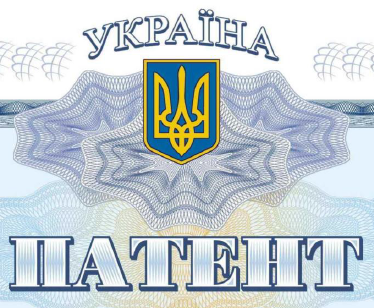 Міжнародна охорона промислової власності
Промислові зразки підлягають правовій охороні в кожній країні учасниці Конвенції незалежно від того, чи виробляється виріб в тій країні, де використано промисловий зразок.
Фірмові найменування підлягають правовій охороні в кожній країні учасниці Конвенції без обов'язкової подачі заявки чи реєстрації.
Кожна країна - учасниця Конвенції зобов'язана вживати відповідних заходів проти прямого чи побічного використання вказівок щодо походження продукту або стосовно виробника цього продукту, якщо вони не відповідають дійсності, вводять споживача в оману.
Країна - учасниця Конвенції зобов'язана забезпечити ефективний захист від недобросовісної конкуренції.
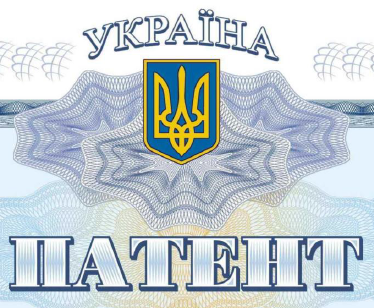 Міжнародна охорона літературної і художньої власності
Твори, що охороняються. Об'єктами охорони авторського права є «літературні і художні твори», тобто оригінали витворів у галузі літератури і мистецтва. Формою, в якій втілюються такі витвори, можуть бути слова, символи, музика, картини, тримірні предмети або комбінації форм (наприклад, опера або кінофільм). 
Національні законодавства майже усіх країн передбачають охорону таких видів творів:
– літературні твори: романи, новели, вірші, драматичні твори і будь-які інші твори незалежно від їх змісту (фантастика або інша література), обсягу, мети (розваги, освіта, інформація, реклама, пропаганда тощо), форми (рукописи, машинописний або друкований текст, книга, брошура, листівка, газета, журнал), опубліковані і неопубліковані. У більшості країн охороняються також комп'ютерні програми та «усні твори», тобто твори, не зафіксовані у письмовому вигляді:
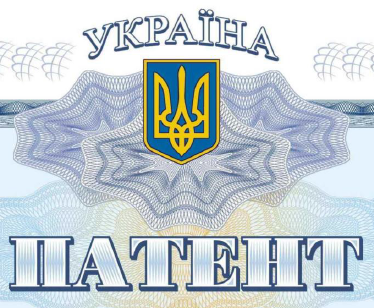 Міжнародна охорона літературної і художньої власності
– музичні твори: класична або легка музика, пісні, хорова музика, опера, музична комедія, оперета, інструментальна музика чи то для одного інструмента (соло), чи кількох інструментів (сонати, камерна музика тощо) або для багатьох інструментів (оркестри);
– хореографічні твори;
– художні твори: двомірні (малюнки, картини, гравюри, літографії) або тримірні (скульптури, архітектурні споруди) незалежно від змісту (конкретні чи абстрактні) і призначення («чисте» мистецтво, в цілях реклами тощо);
– карти_і технічні креслення;
– фотографічні твори: незалежно від теми (портрети, пейзажі, поточні події тощо) і мети, з якою вони зроблені;
– аудіовізуальні твори (раніше вони називалися «кінофільми» або «кінематографічні твори») — чи то німі, чи звукові незалежно від їх мети (кінопрокат, показ по телебаченню тощо), жанру (кінодрама, документальні фільми, кінохроніка тощо), тривалості, методу зйомки (художні зйомки, мультиплікація тощо) чи технологічного процесу (фільми на прозорій плівці, на відео-магнітній плівці тощо).
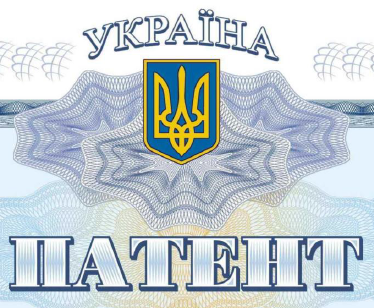 КОНТРОЛЬНІ ЗАПИТАННЯ
1. Які завдання виконує ВОІВ у сфері міжнародного співробітництва?
2. Які завдання виконує ВОІВ у сфері адміністративного співробітництва?
3. Які керівні органи має ВОІВ?
4. Перерахуйте умови вступу будь-якої країни до ВОІВ.
5. Чим визначається охороно-спроможність промислового зразка?
6. Яке призначення Паризької Конвенції у сфері охорони інтелектуальної власності?
7. Які дії вважають недобросовісною конкуренцією?
8. Які твори є об'єктами міжнародної охорони?